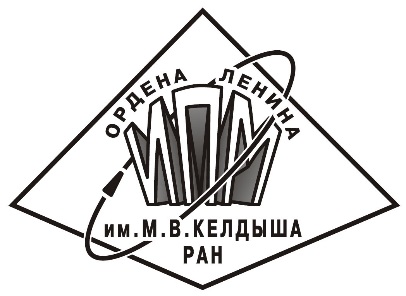 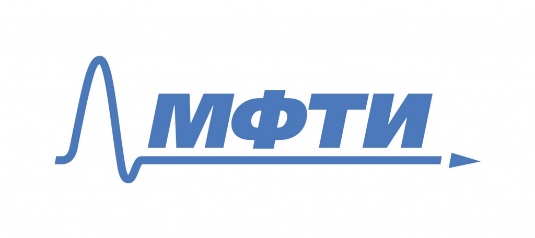 Переориентация космического аппарата при наличии ограничений
Я.В. Маштаков 
С.С. Ткачев
60-я Научная конференция МФТИ
Введение
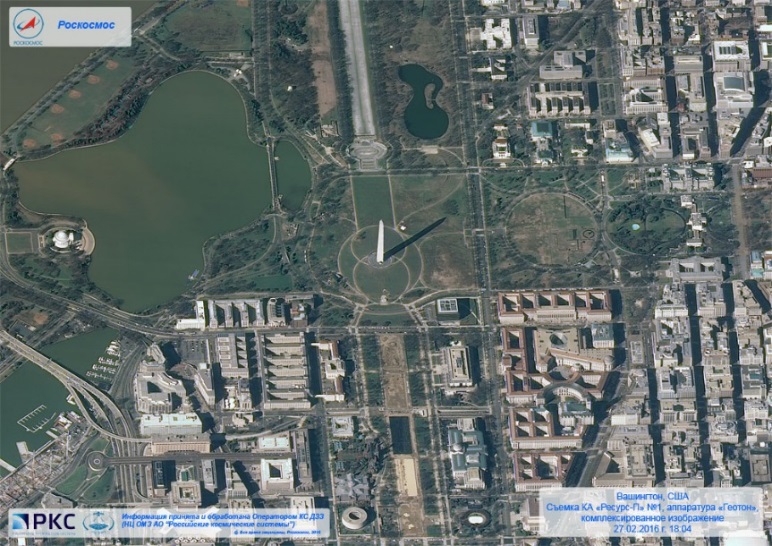 Зачем нам нужно управлять ориентацией?
ДЗЗ
Космические телескопы
Спутники связи
Обеспечение энергией
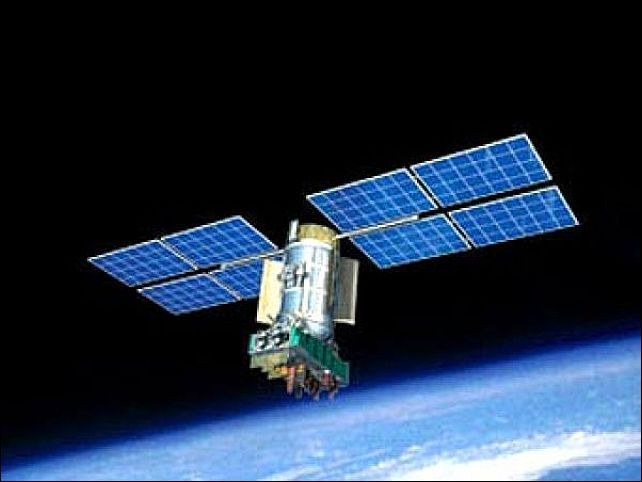 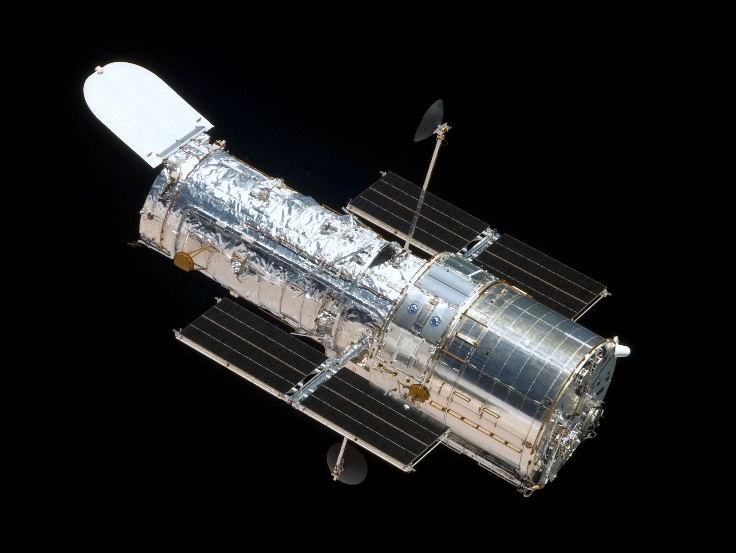 60-я конференция МФТИ
2
Введение
Разные аппараты – разные режимы движения
Отслеживание траекторий
Стабилизация в инерциальной/орбитальной СК
Переориентация
Ограничения:
Солнечные панели ориентированы на Солнце
Камера не направлена на яркие объекты
60-я конференция МФТИ
3
Постановка задачи
Что мы знаем?
Параметры спутника
Запрещенные зоны (неизменны в ИСК, являются конусами)
Начальная и конечная ориентация
Начальная и конечная угловая скорость равны нулю

Что мы хотим?
Переориентировать спутник
Избежать запрещенных зон
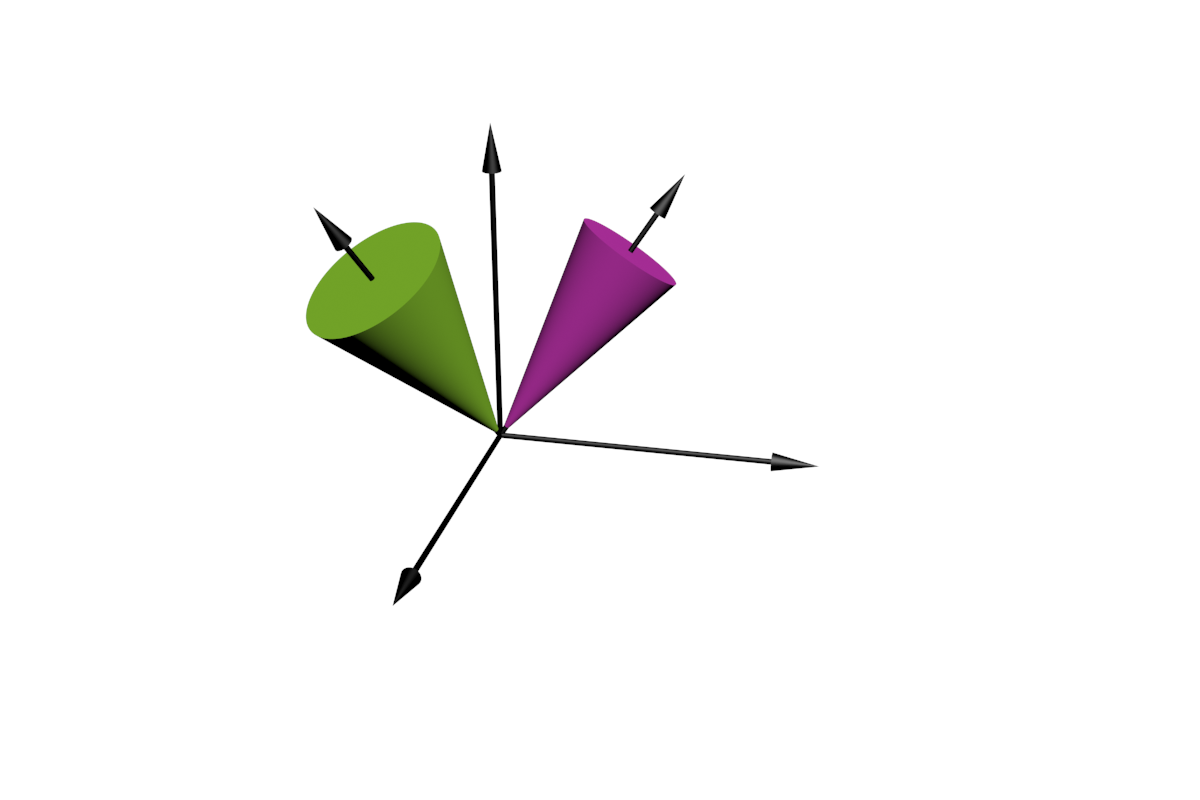 60-я конференция МФТИ
4
Прямой метод Ляпунова
Используется для построения алгоритмов управления ориентацией
Обеспечивает асимптотическую устойчивость
Устойчив к внешним возмущениям

Основная идея:
Положительно определенная функция
С помощью управления обеспечиваем отрицательность ее полной производной по времени
Одновременно доказываем ас.устойчивость опорного движения (по теореме Барбашина-Красовского)
60-я конференция МФТИ
5
Примеры
Функция:

Уравнения относительного движения:

Управление:
Функция:

Уравнения относительного движения:

Управление:
– кватернион и матрица перехода из опорной в связанную СК
         – относительная угловая скорость
     – тензор инерции
                 – положительные константы
60-я конференция МФТИ
6
Основная идея
Стандартная функция     не подходит
Учет ограничений:
   – некоторая функция, принимающая достаточно большие значения в запрещенной зоне
Управление обеспечивает убывание   , а значит и обход запрещенных зон
Аналогия: создается потенциальный барьер
60-я конференция МФТИ
7
Глобальная функция
– константы,     – минимальный угол  между осью конуса и осью, которая не должна попасть в запрещенную зону
Функция Ляпунова :



Управление (с учетом постоянства опорной траектории, для простоты n = 1)
60-я конференция МФТИ
8
Локальная функция
– минимальный угол  между осью конуса и осью, которая не должна попасть в запрещенную зону, 
     – угол, при котором начинает работать алгоритм обхода
Функция Ляпунова:



Управление (для простоты n = 1):
60-я конференция МФТИ
9
Результаты моделирования
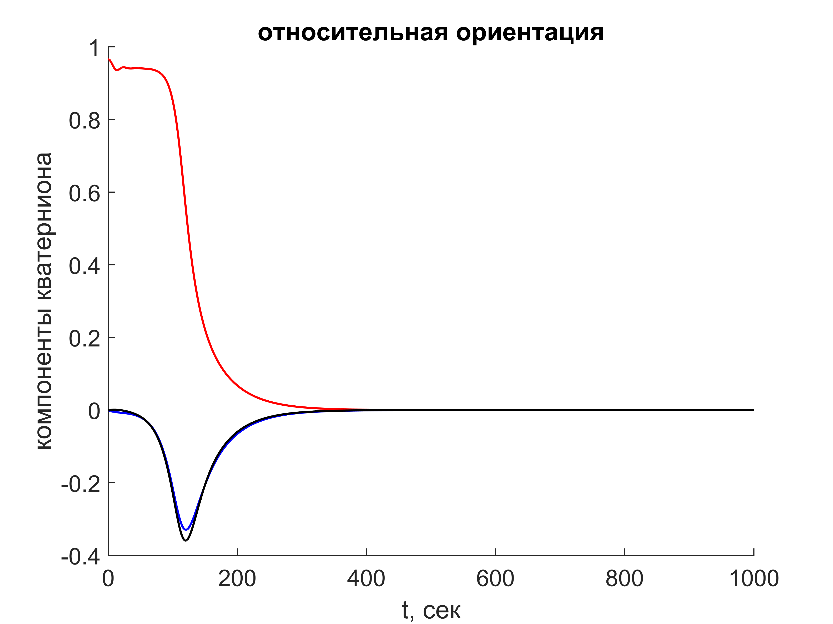 Глобальная функция
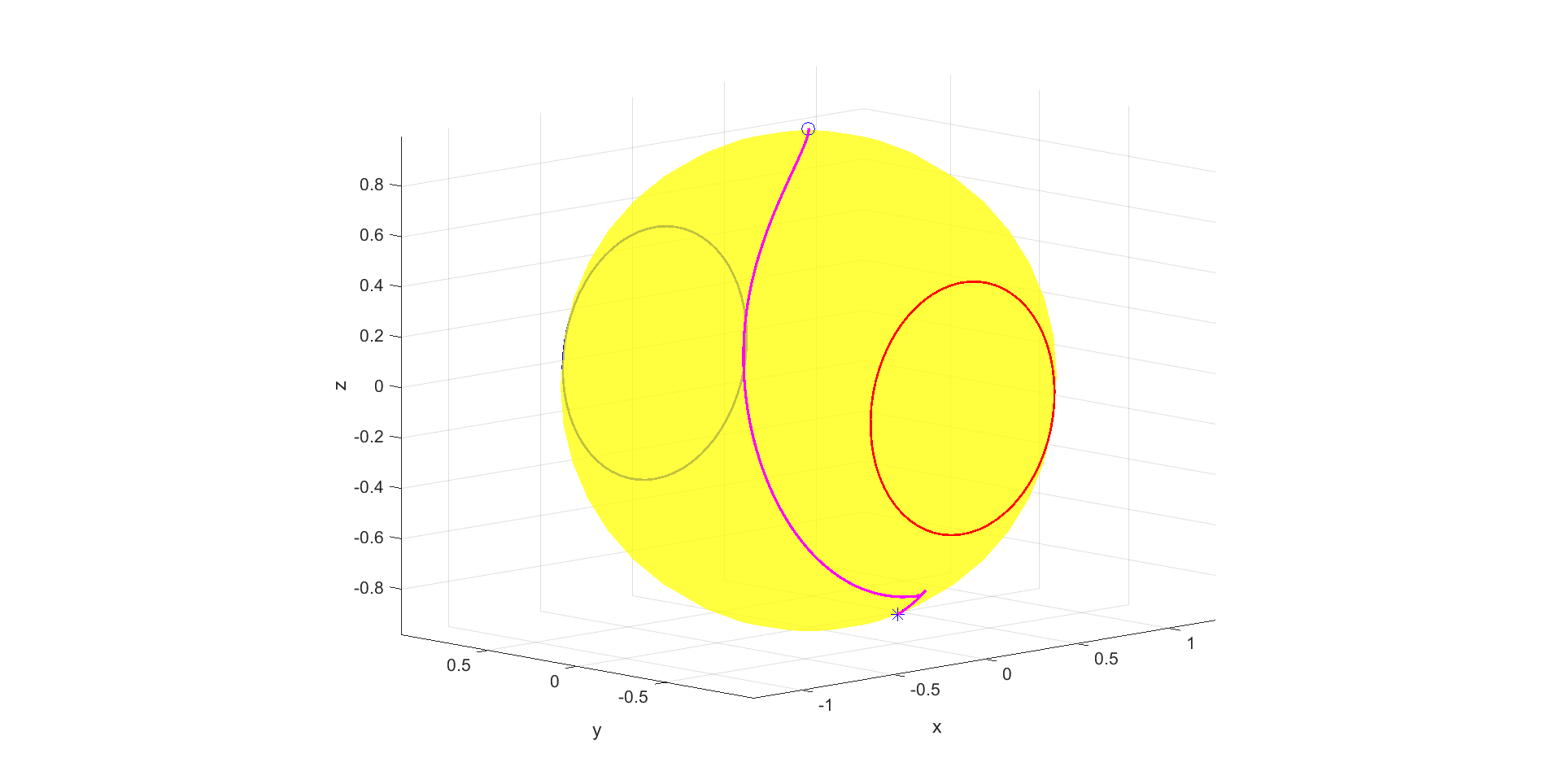 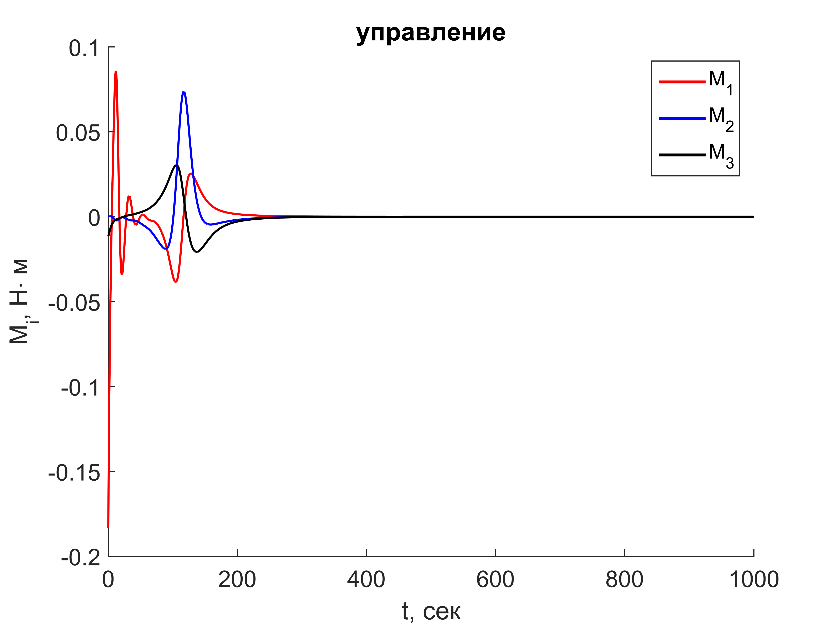 60-я конференция МФТИ
10
Результаты моделирования
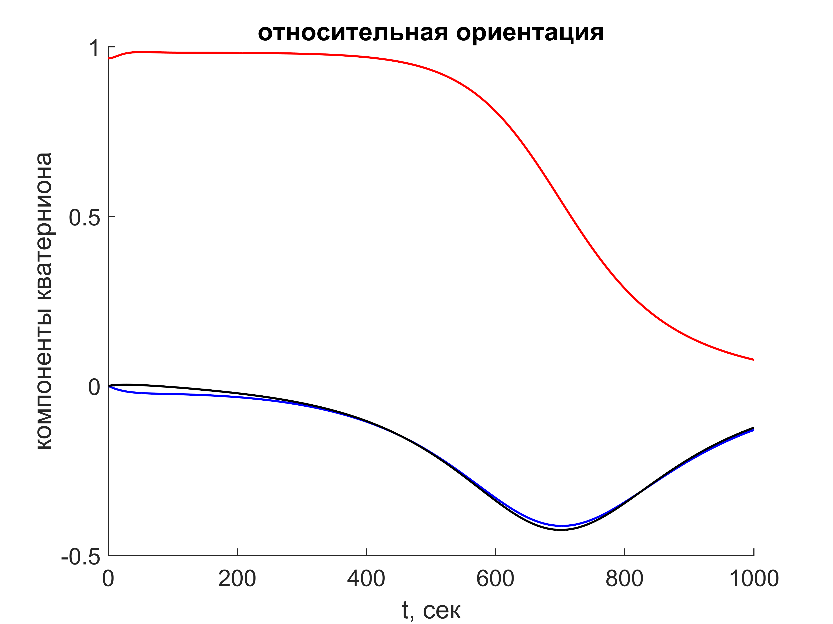 Глобальная функция
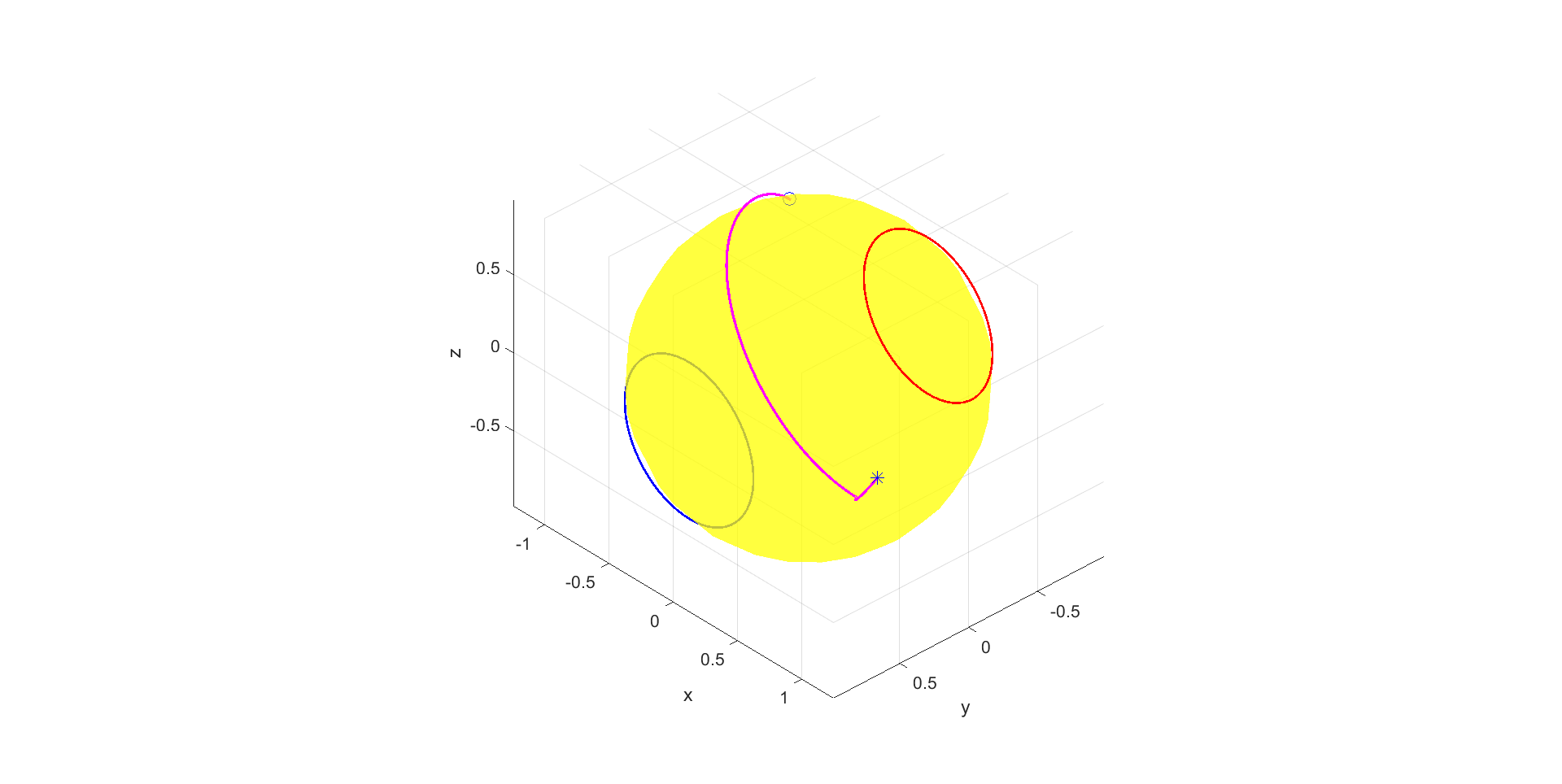 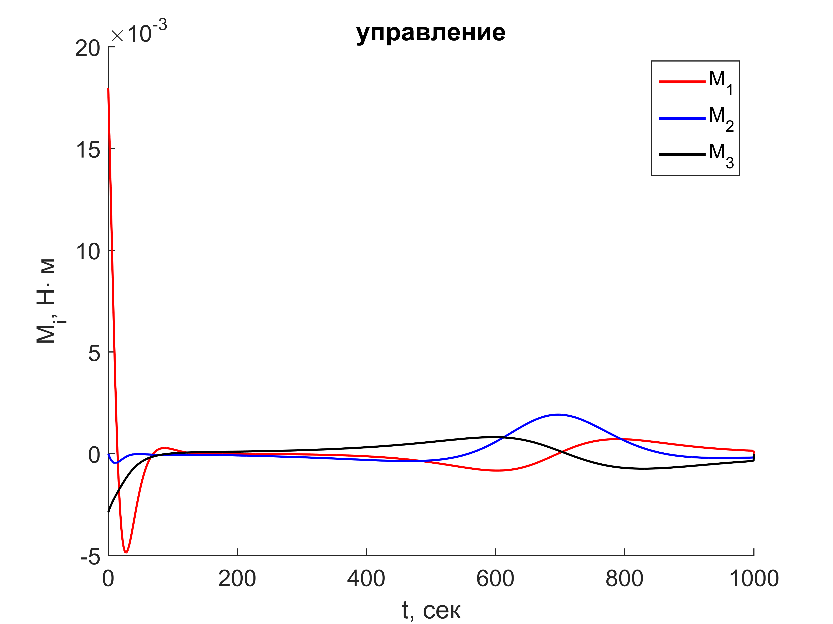 60-я конференция МФТИ
11
Результаты моделирования
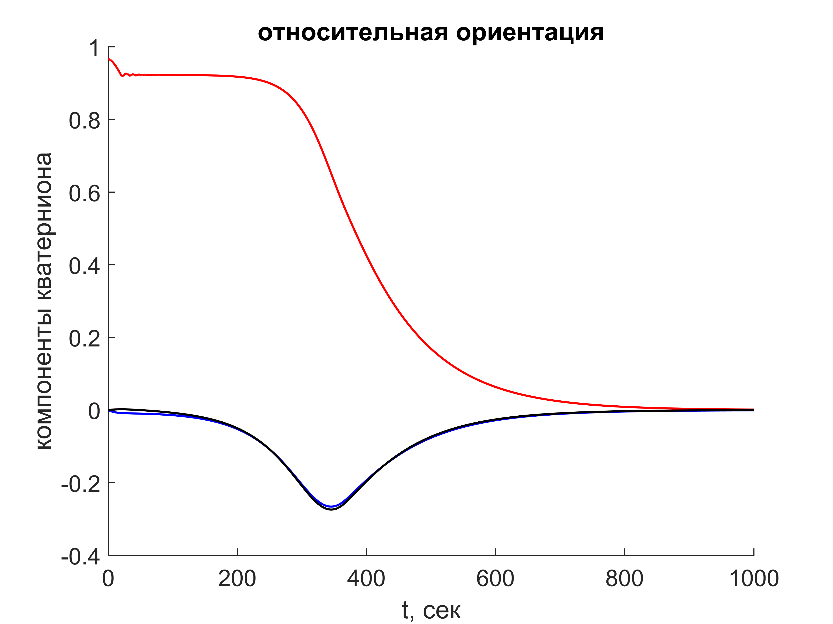 Локальная функция
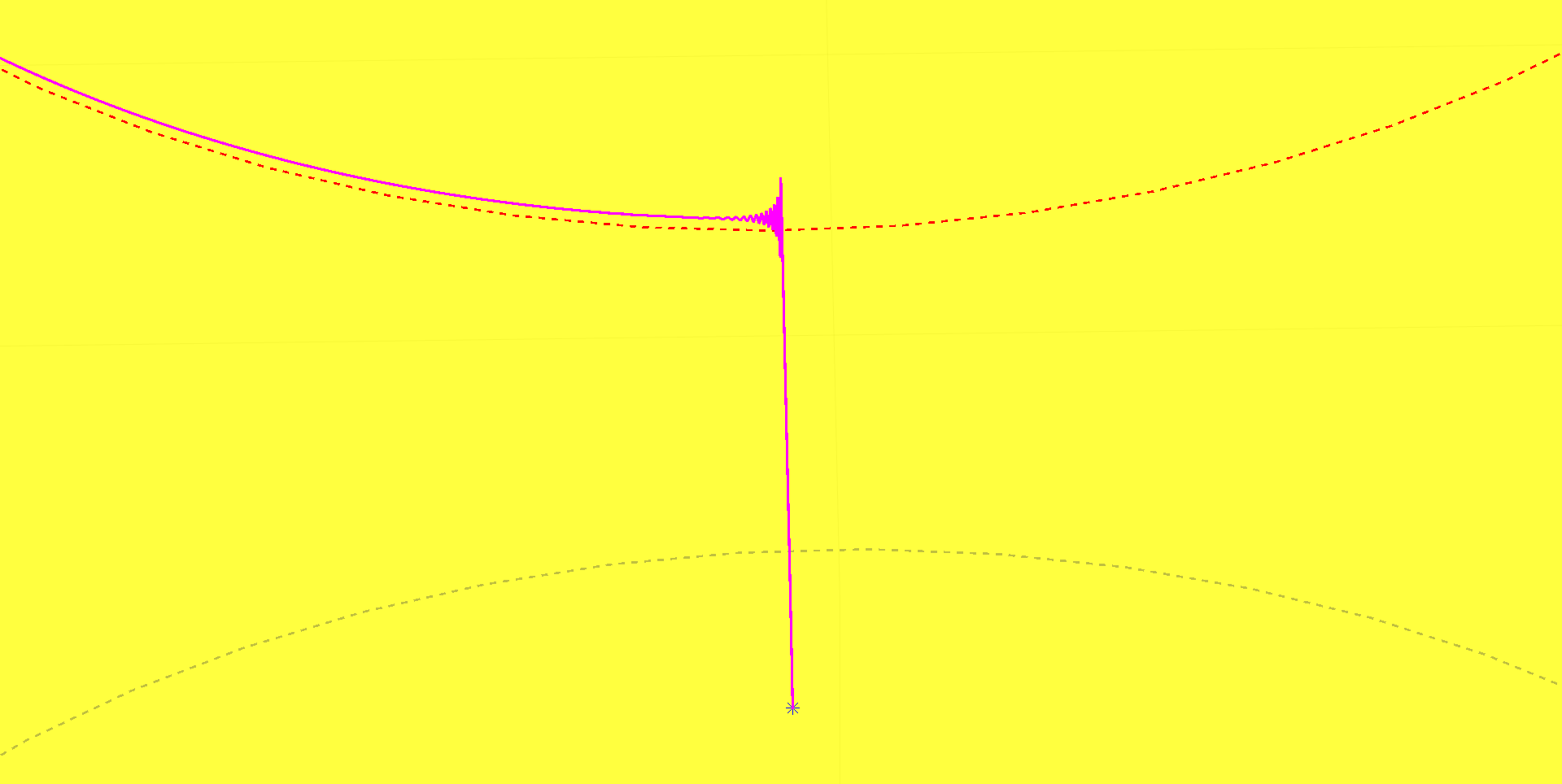 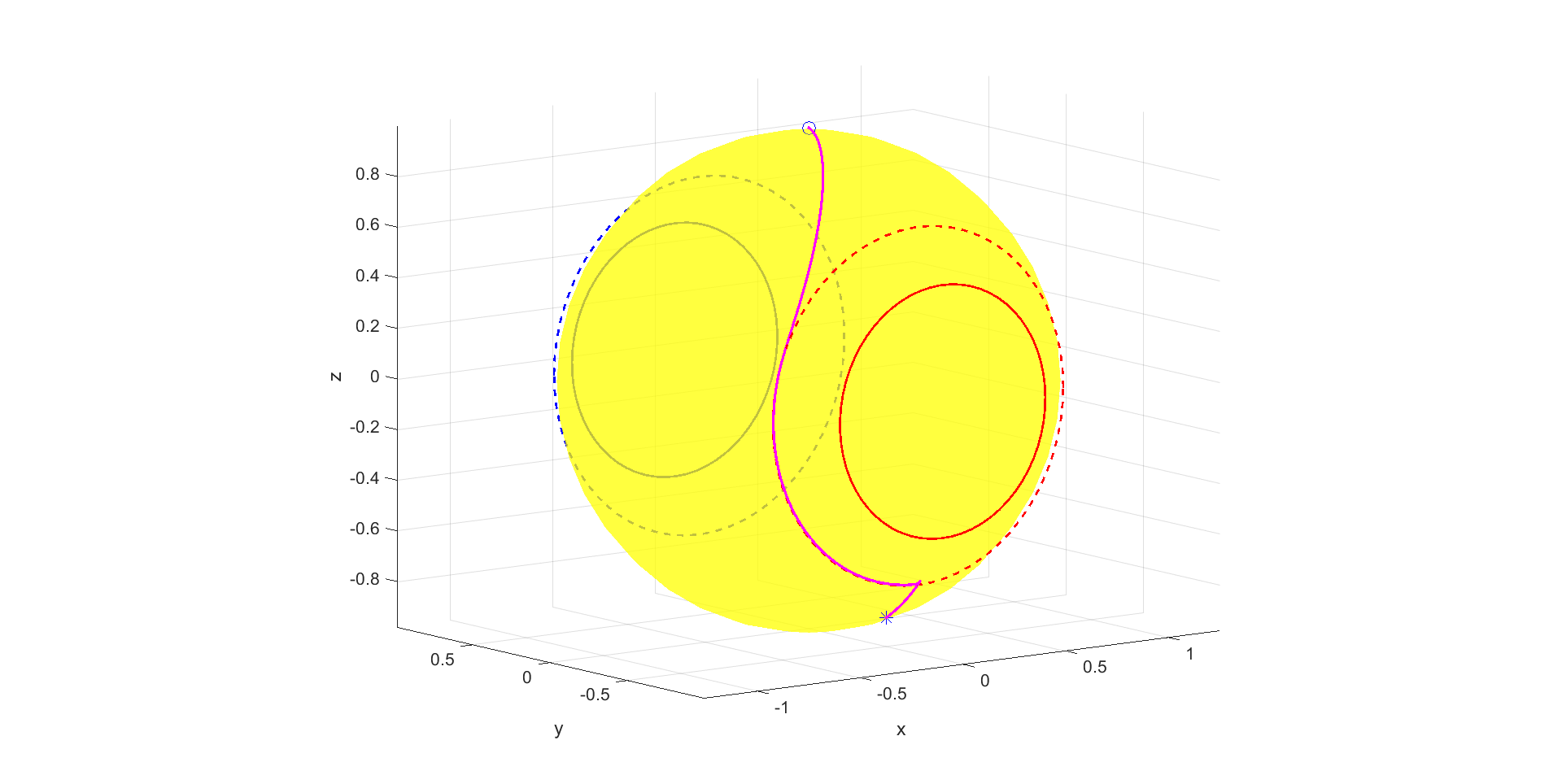 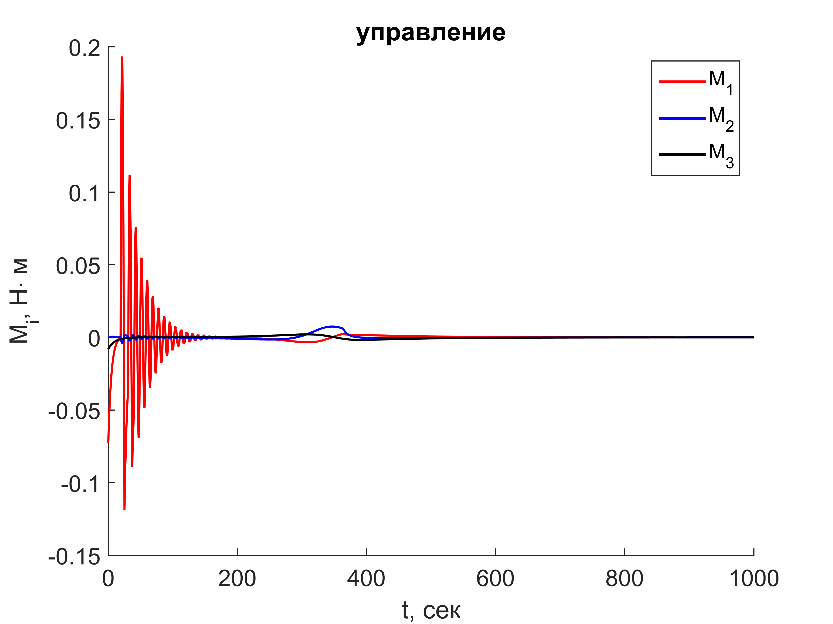 60-я конференция МФТИ
12
Два пересекающихся конуса
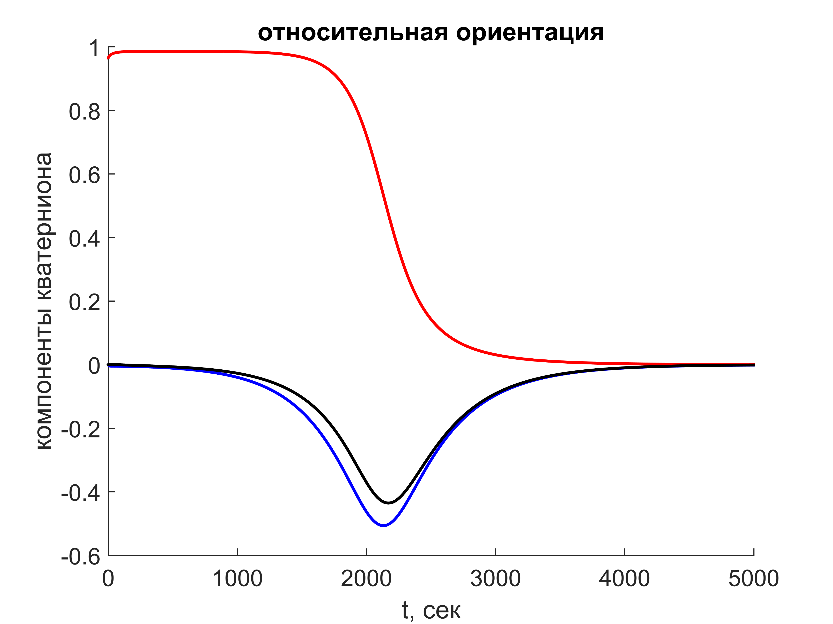 Глобальная функция
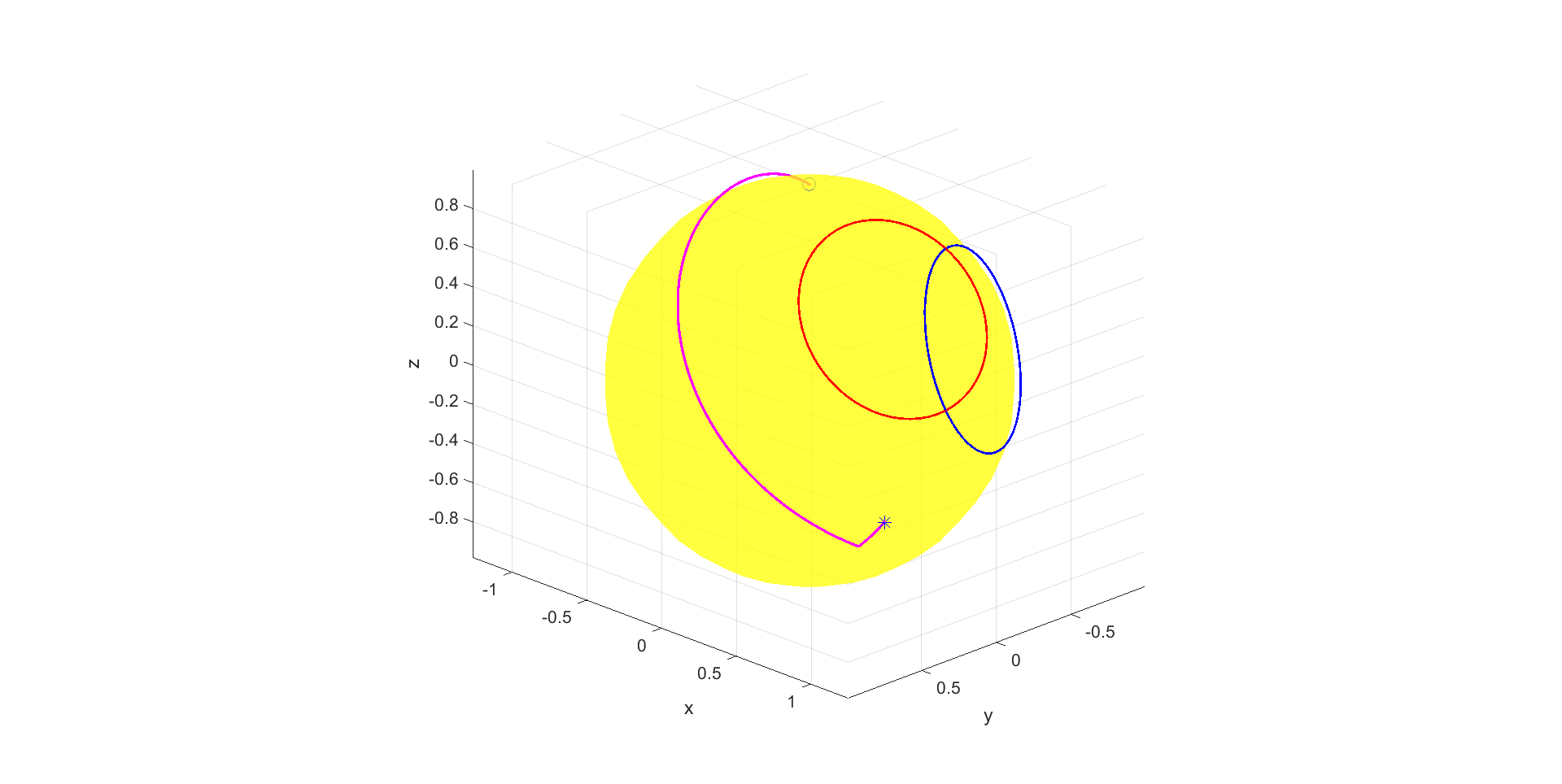 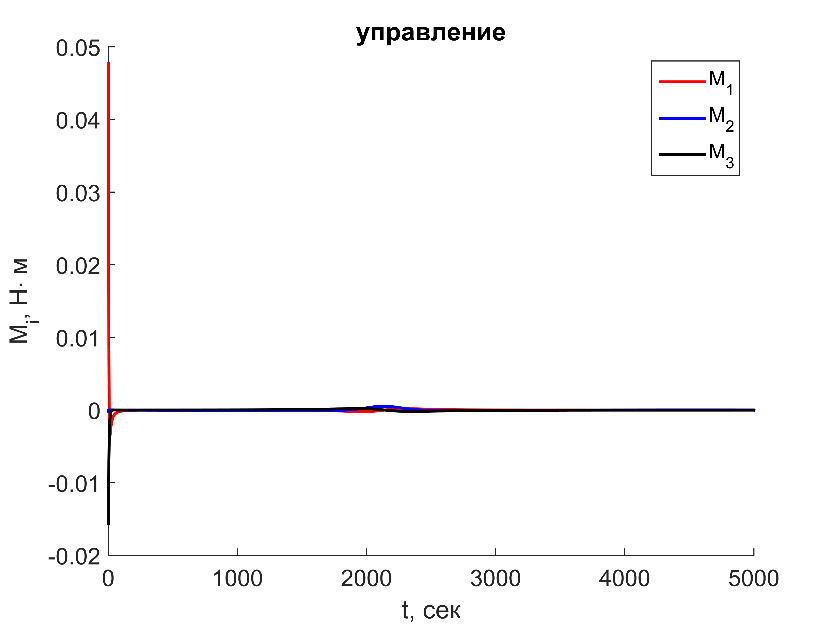 60-я конференция МФТИ
13
Два пересекающихся конуса
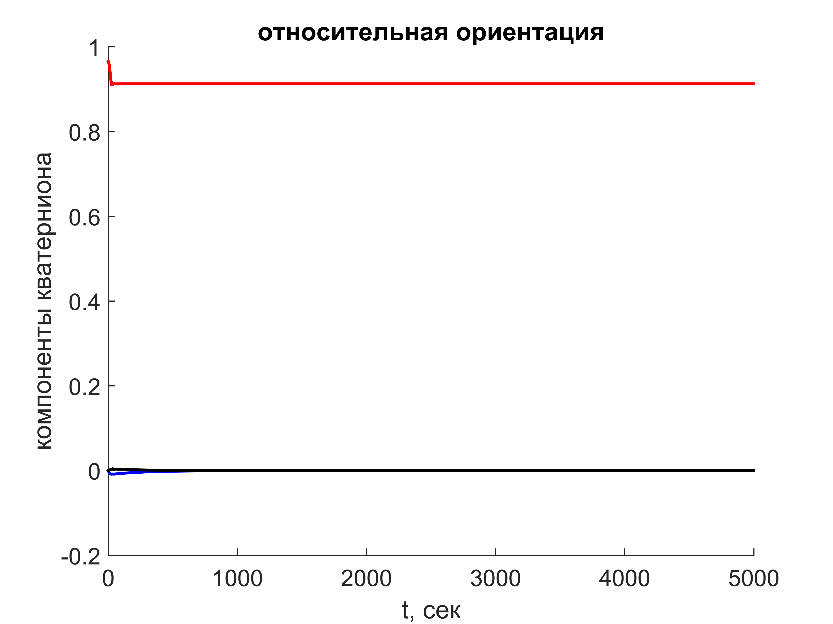 Локальная функция
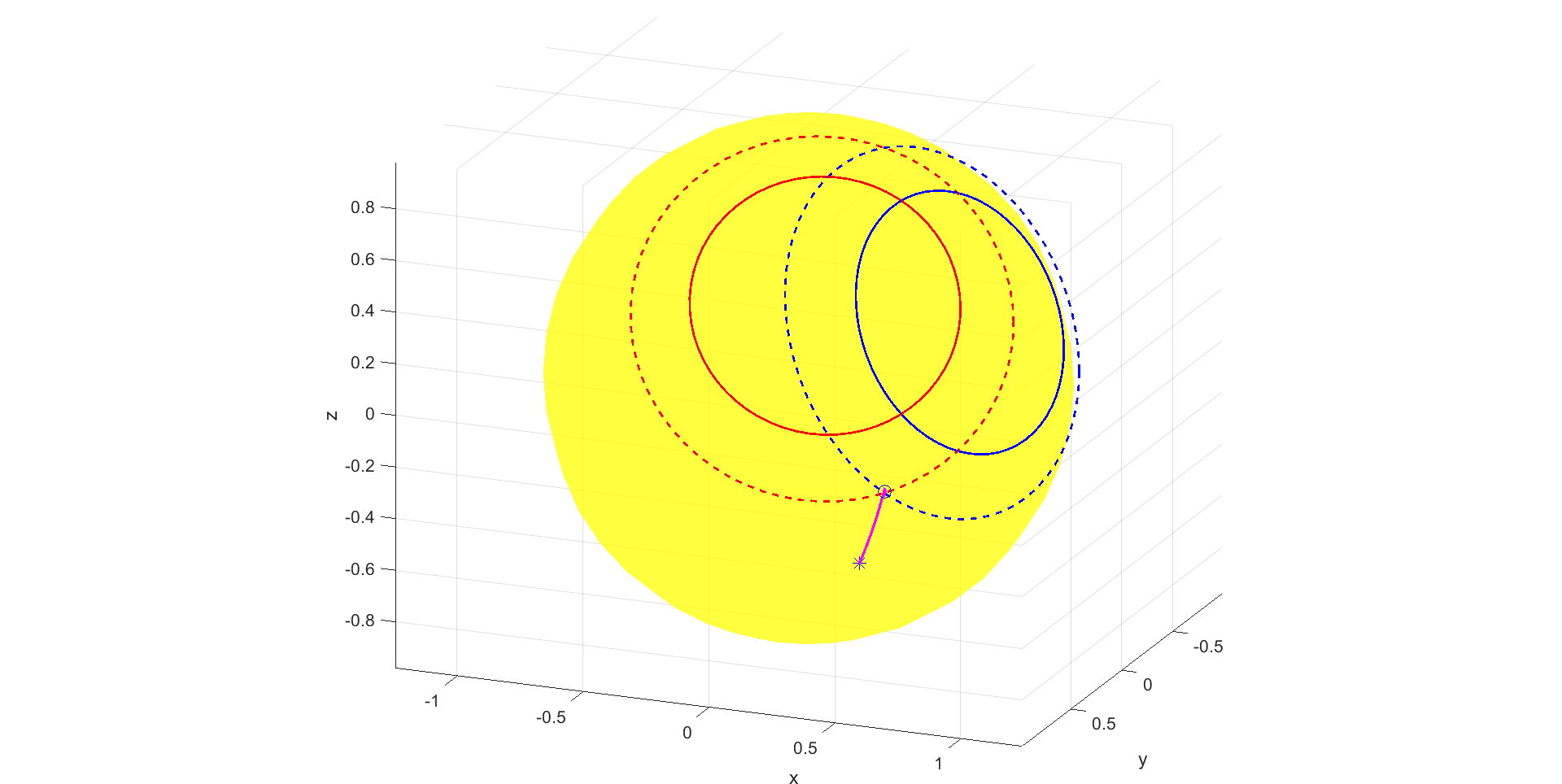 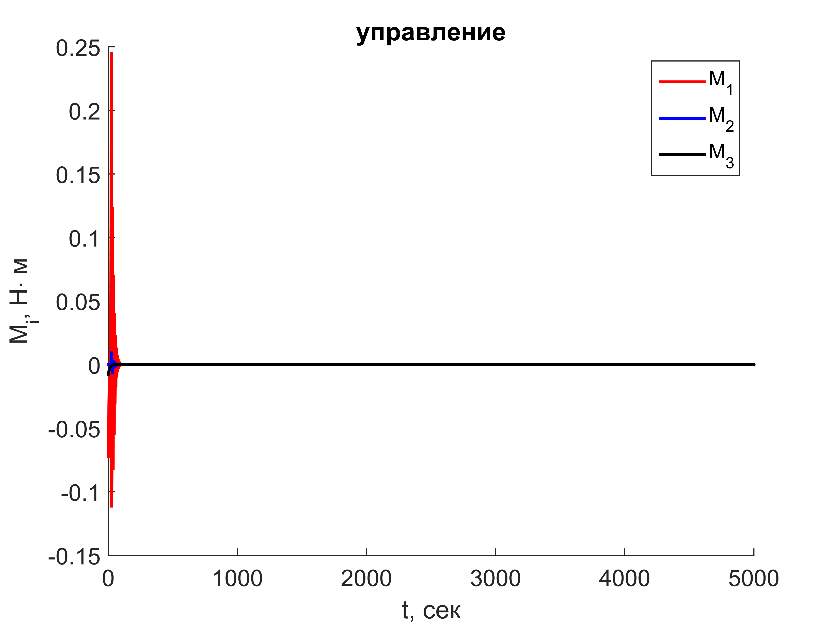 60-я конференция МФТИ
14
Заключение
Рассмотрен подход к решению задачи переориентации спутника с использованием прямого метода Ляпунов
Предложены две модификации функции Ляпунова: при помощи глобальной и локальной функций. В первом  случае движение существенно отличается от стандартного, во втором же изменения будут заметны только в случае выхода на ограничения
Возможно двухэтапное применение предложенной методики: на первом этапе в упрощенной модели движения (без внешних возмущений) строится опорное движение путем интегрирования уравнений движения. На втором этапе это движение реализуется стандартным алгоритмом
Необходим дальнейший анализ влияния констант в управлении на скорость сходимости и требуемые для реализации управления момент
Работа поддержана грантом РНФ №17-71-20117
60-я конференция МФТИ
15